Título Apresentação
Subtítulo apresentação
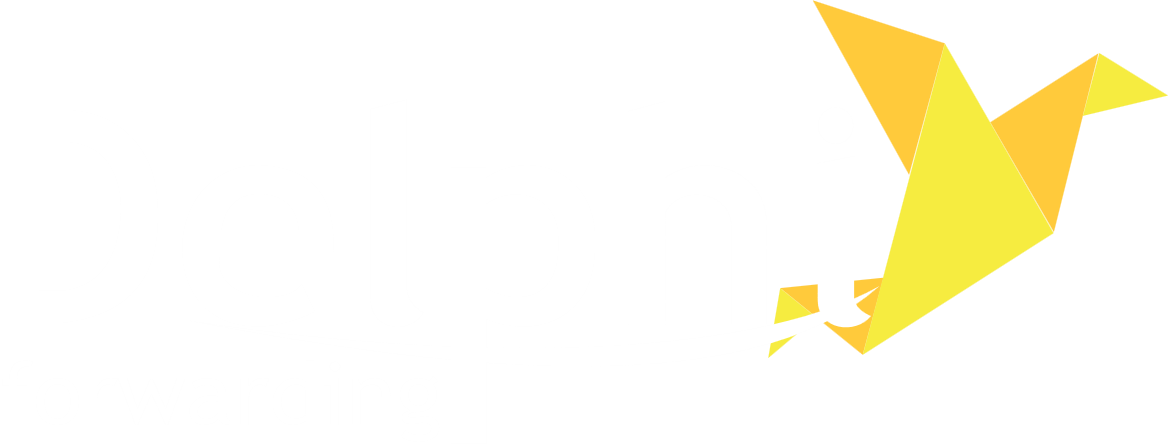 Numeração: FGQ0042 | Revisão: 00 | Data: 27/10/2022
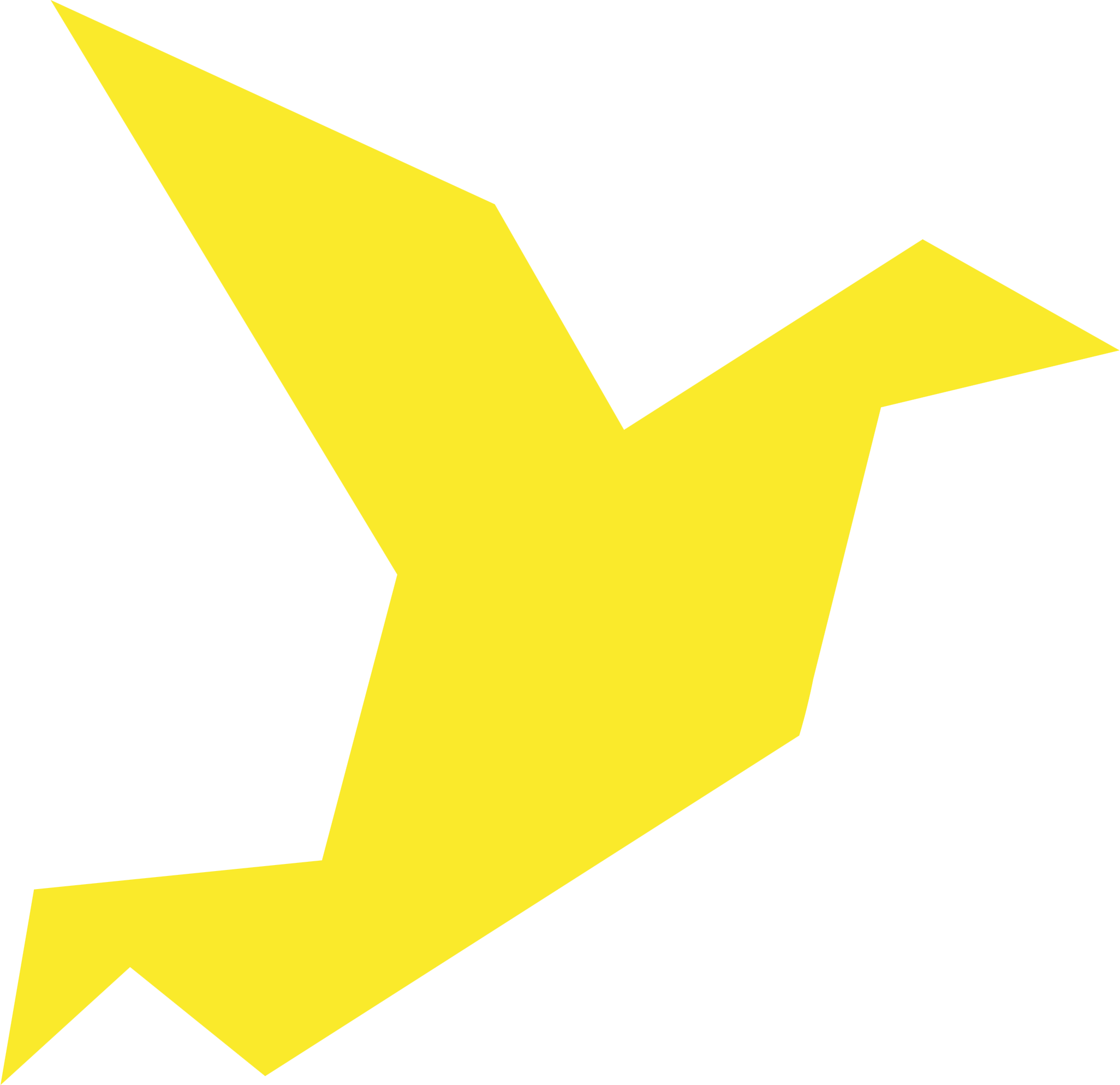 2
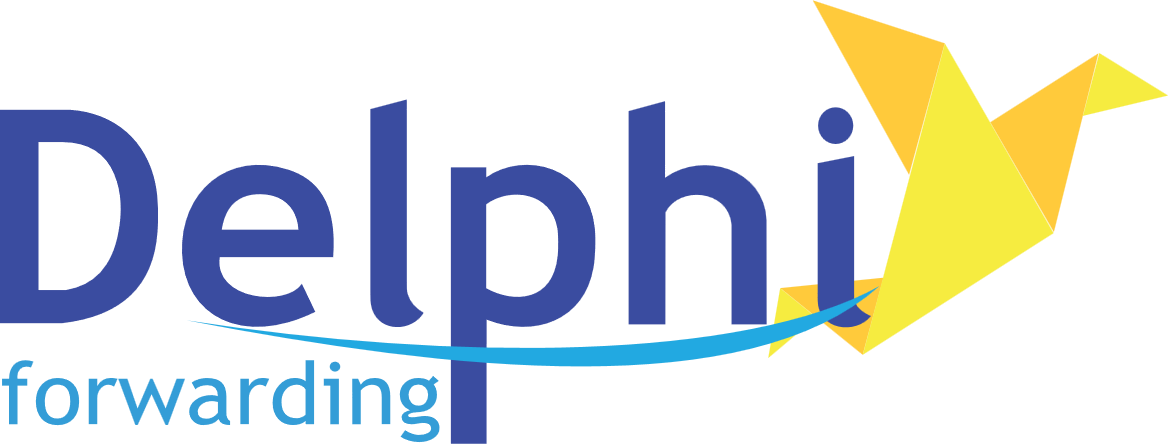 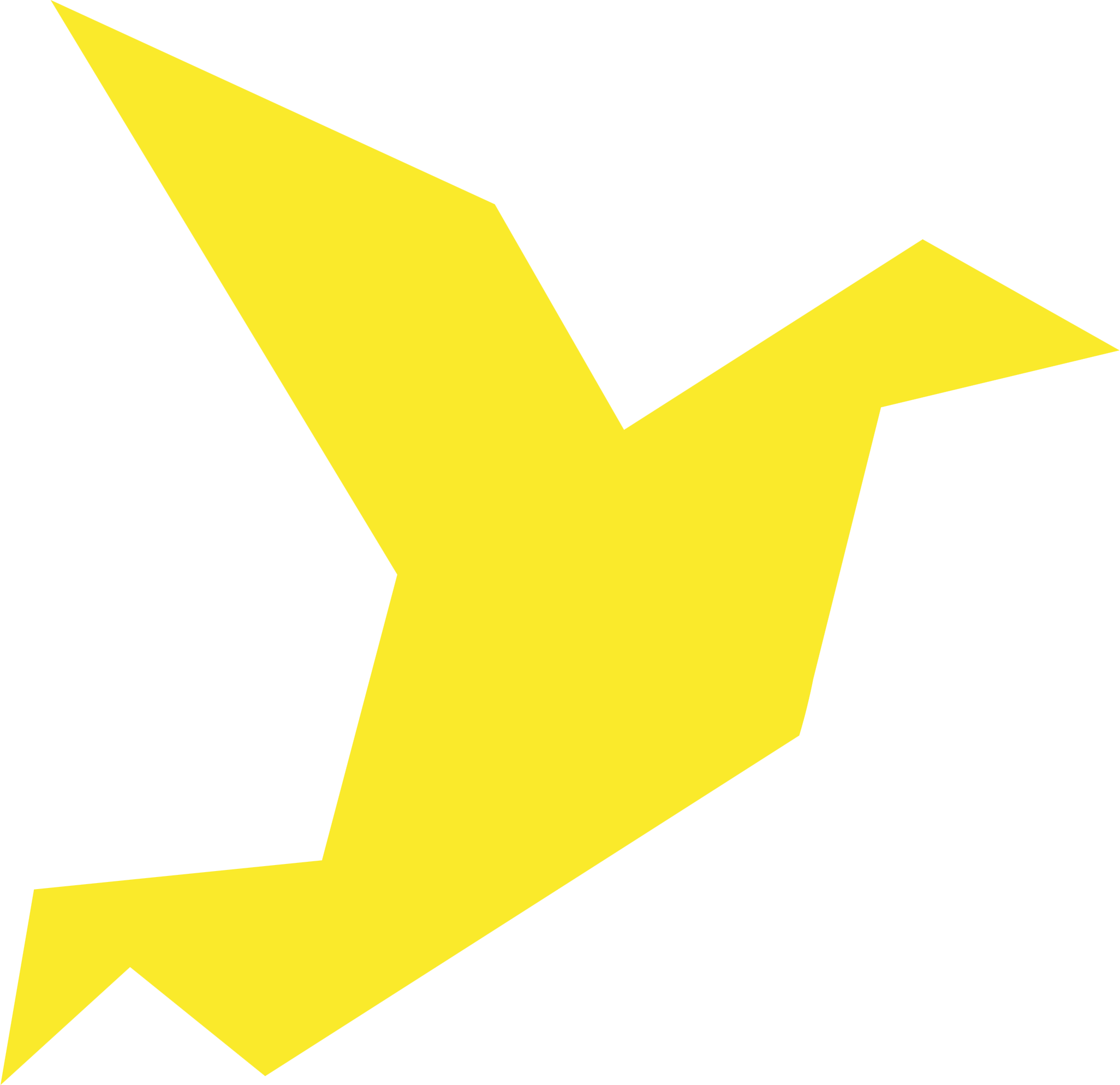 3
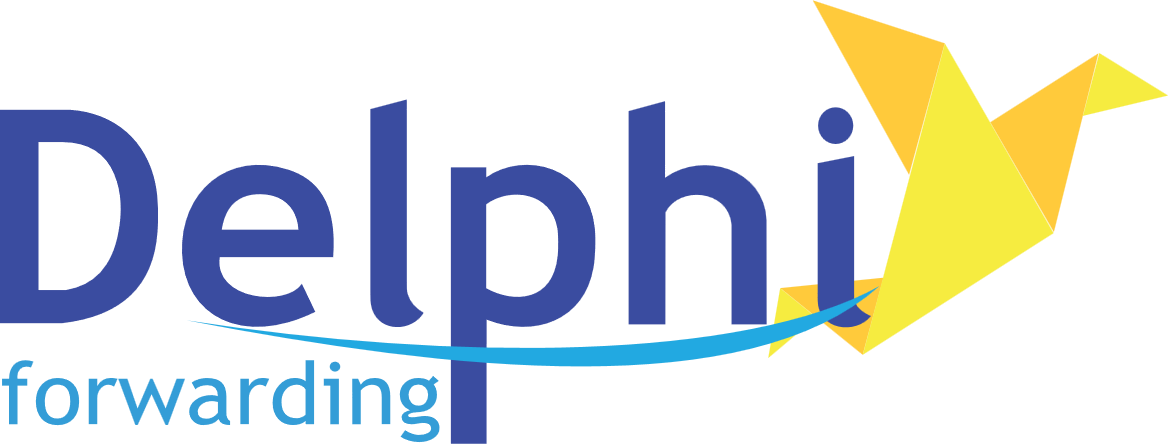 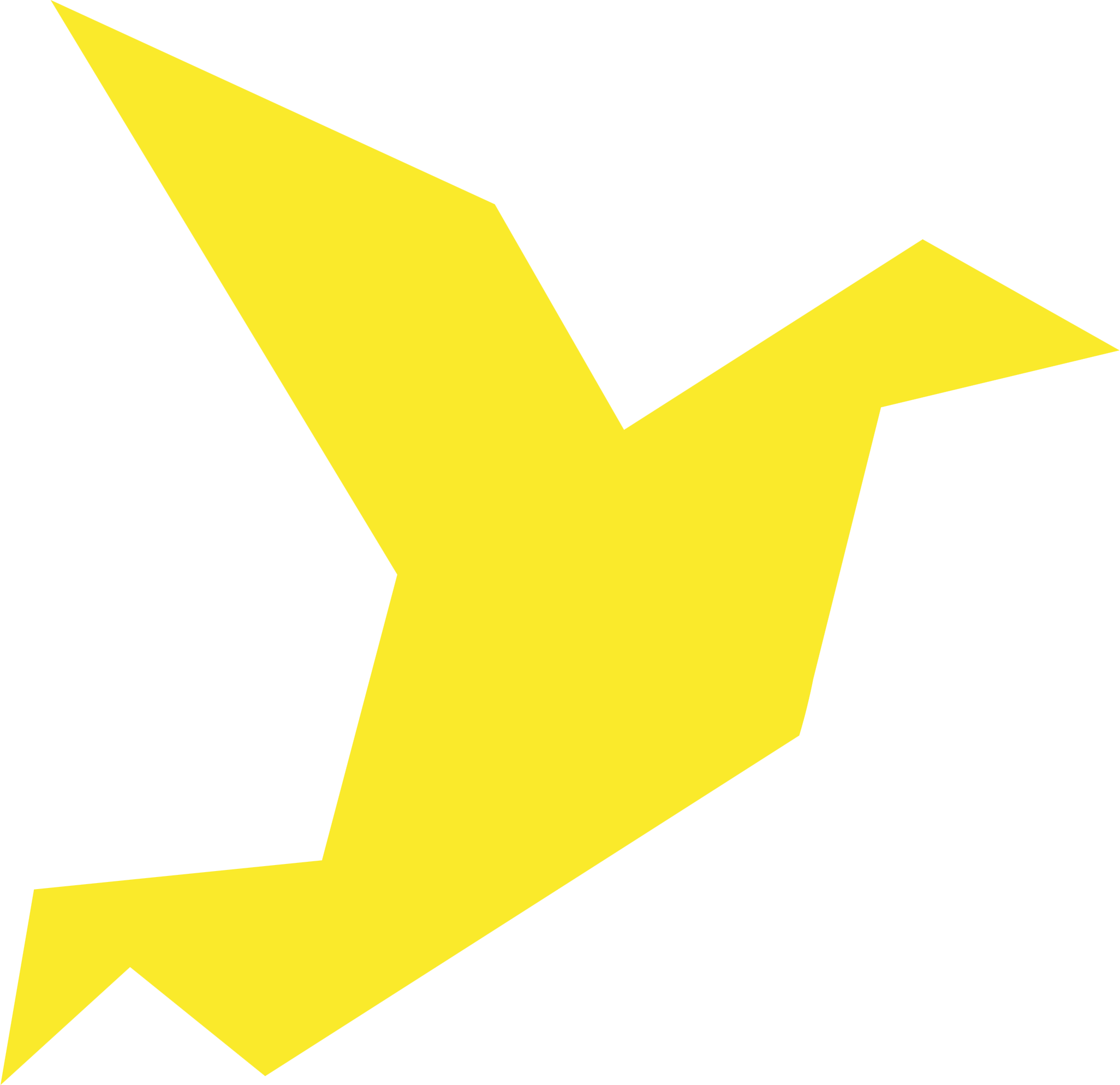 4
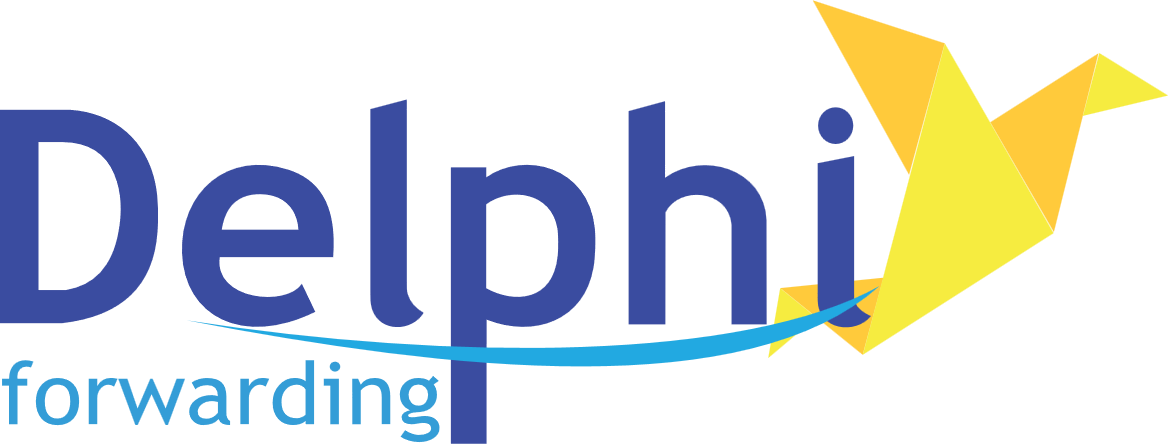 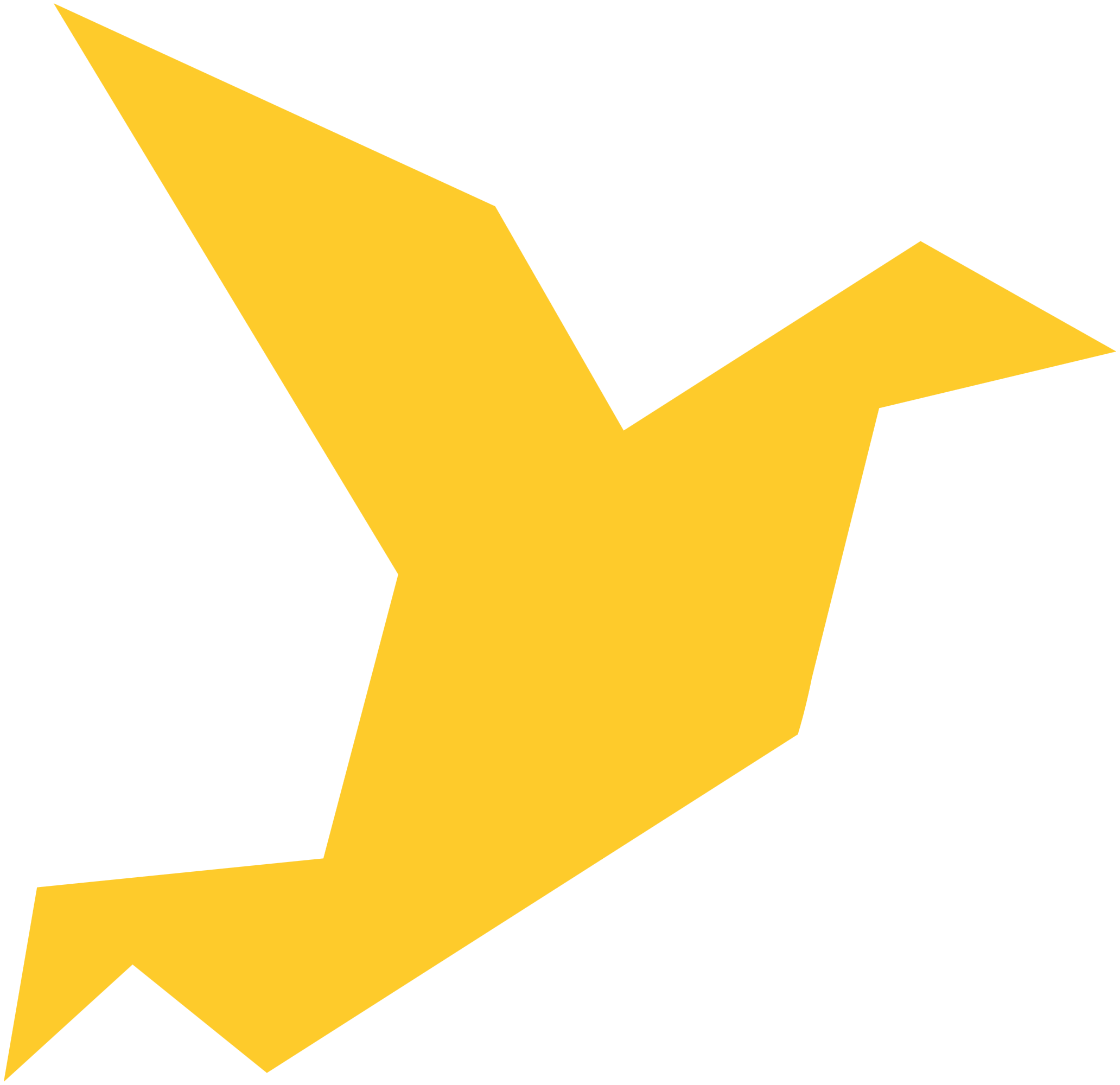 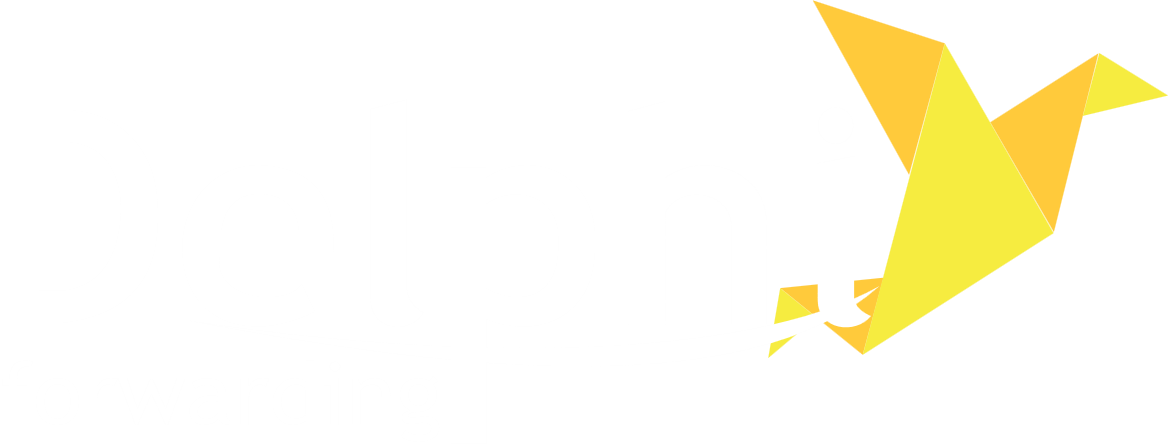 delphi.fretes
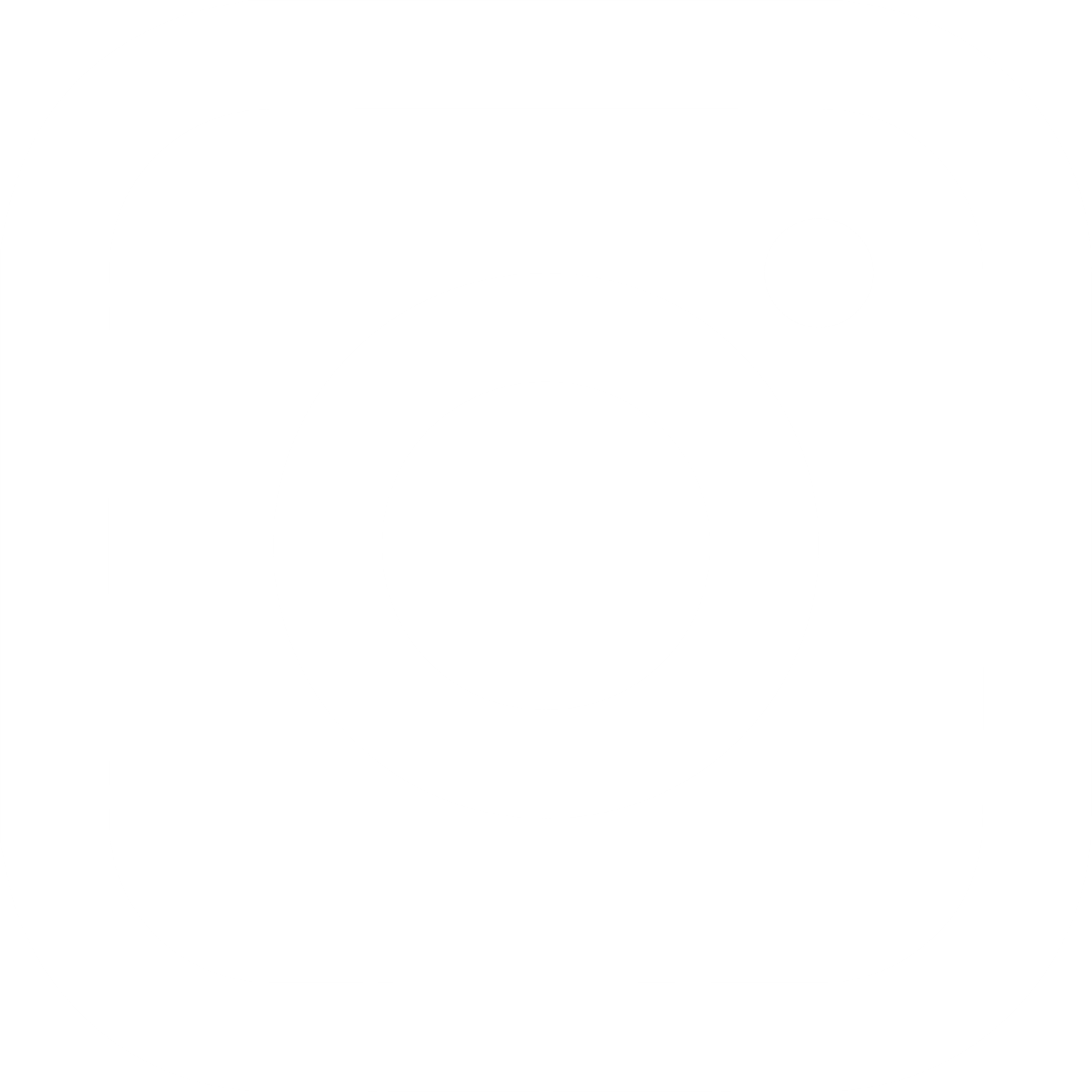 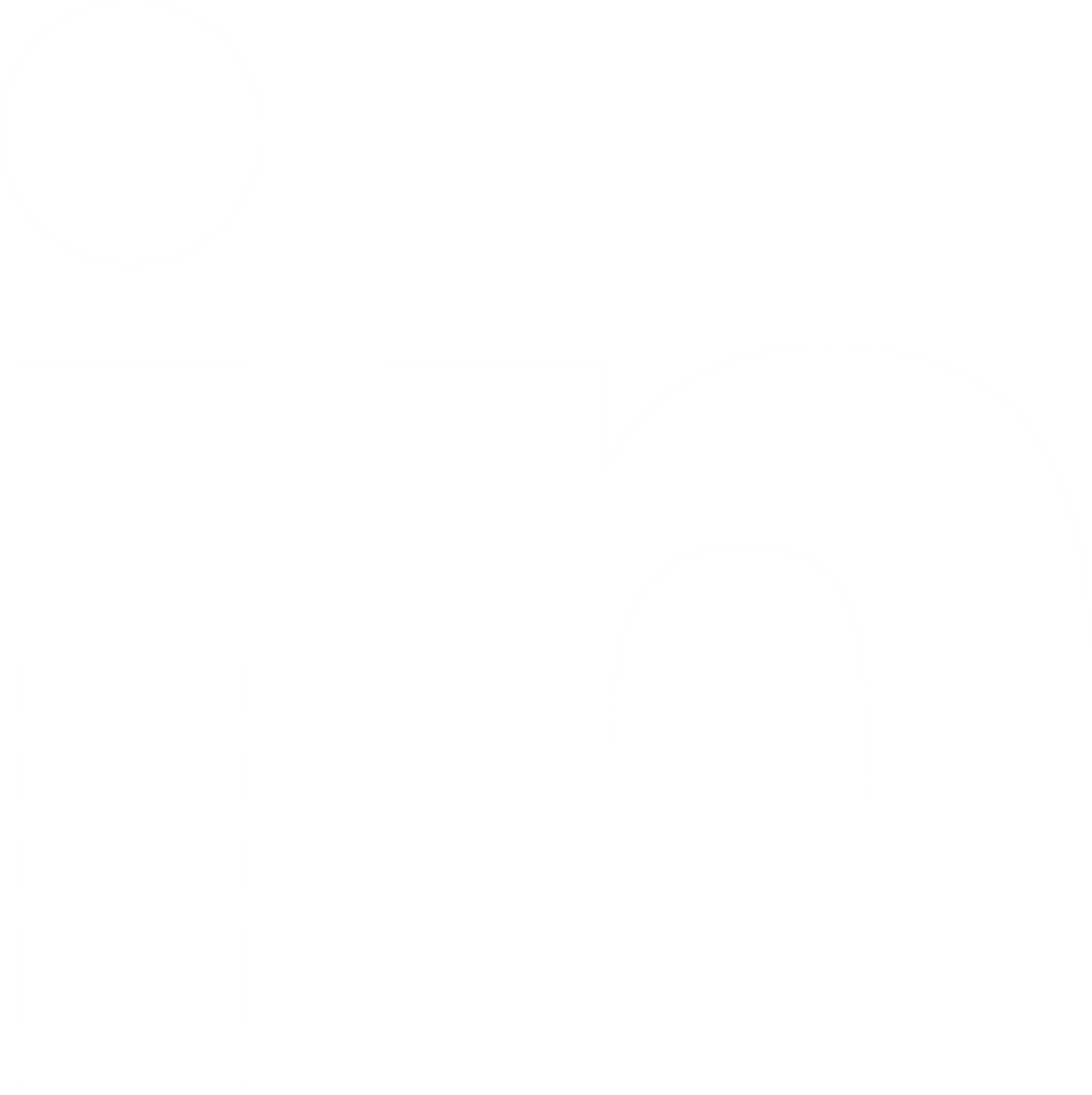 Delphi Fretes Internacionais e Desembaraço Aduaneiro
www.delphiforwarding.com
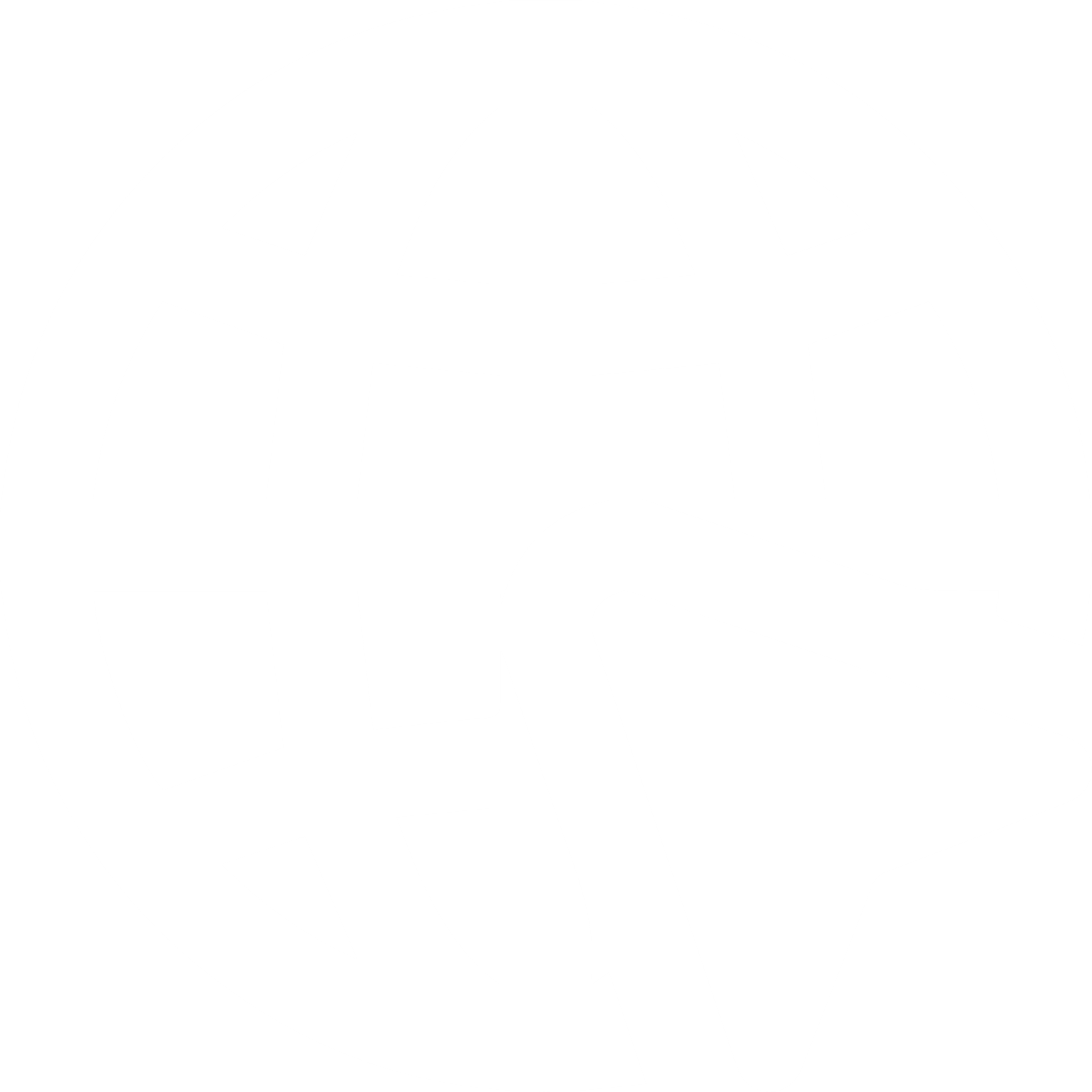